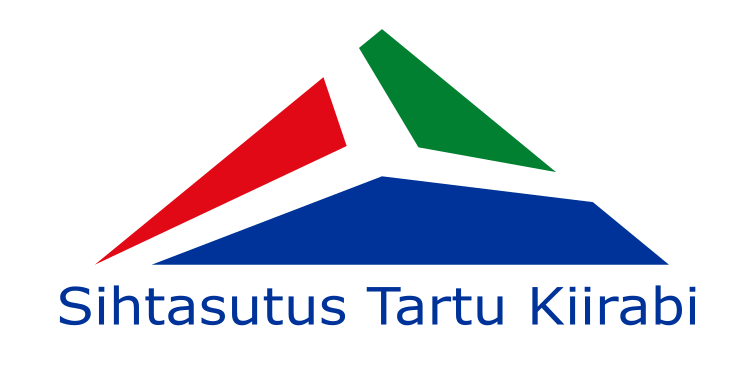 Tartu Kiirabi
potentsiaalsete kiirabi baaside asukohad tartus
kiirabi kiirus (keskmine kiirus teelõigul*1,5)
Tartu linna baaside 5minutiline teenindus piirkond kiirabi kiirusel
Potentsiaalne uus baas Kvissentalis
Kvissentali 5minutiline teeninduspiirkond kiirabi kiirusel
Kvissentali 5minutiline teeninduspiirkond kiirabi kiirusel planeeritava sillaga
Potentsiaalne uus baas Soinastes
Potentsiaalne uus baas (suurendatud) Soinastes
Soinaste 5minutiline teeninduspiirkond kiirabi kiirusel
Tartu linna 5minutiline teenindus piirkond koos potentsiaalsete baasidega kiirabi kiirusel
Tartu linna 5minutiline teenindus piirkond koos potentsiaalsete baasidega + planeeritav sild kiirabi kiirusel
Tingimused uuele baasile
8 000 – 10 000m² krundi pind
Krundi asukoht elamurajoonist väljas või selle piiril
Krundi vahetus läheduses ei tohi olla elektriliine ja kõrghaljastust
Otsene ligipääs maanteele ja nende rajatistele
Parkla
Kiirabibaasi hoone kahele brigaadile koos garaažiga mis mahutab kahte autot. Lisaks garaaž 10-le varuautole mille teisel korrusel on koolitusruumid koos ööbimis võimalusega
Kiirabibaasi ruumide loetelu: 3 magamistuba, puhkeruum, köök, vastuvõturuum, dušš, wc, inva wc, laoruum, meditsiiniliste vahendite pesuruum, hapnikuballoonide ruum, tehnoruum, elektrikilbi ruum, serveri ruum, generaatori ruum ja garaaž kahele kiirabi autole
Kopteriväljak (min 25m x 25m)
MapInfo Pro
Version 2019